CHAPTER-12



                  EXPONENTS AND POWERS
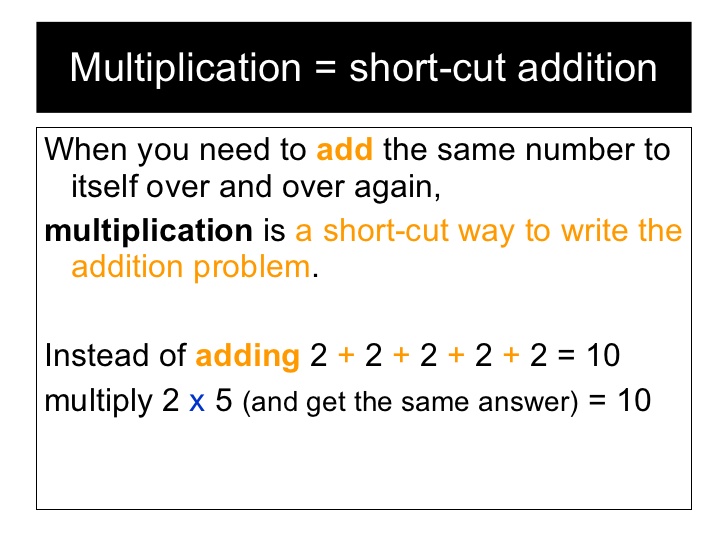 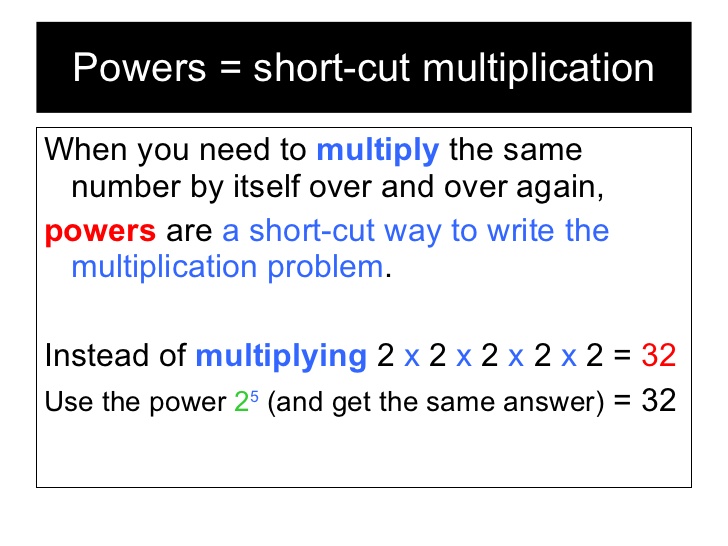 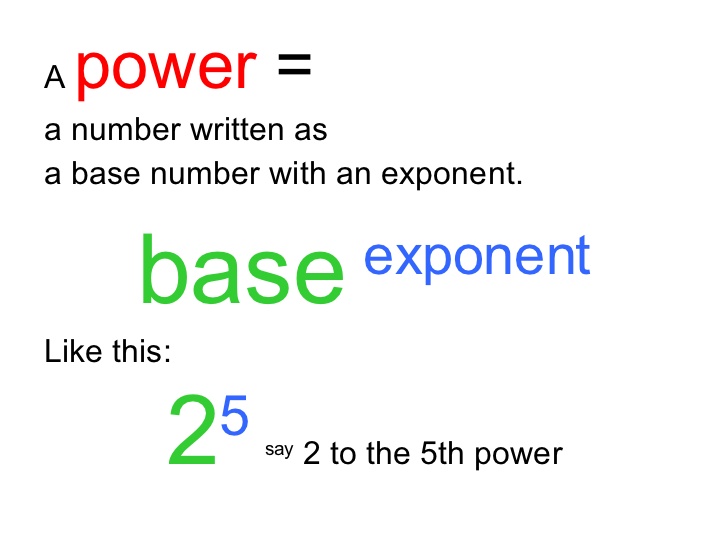 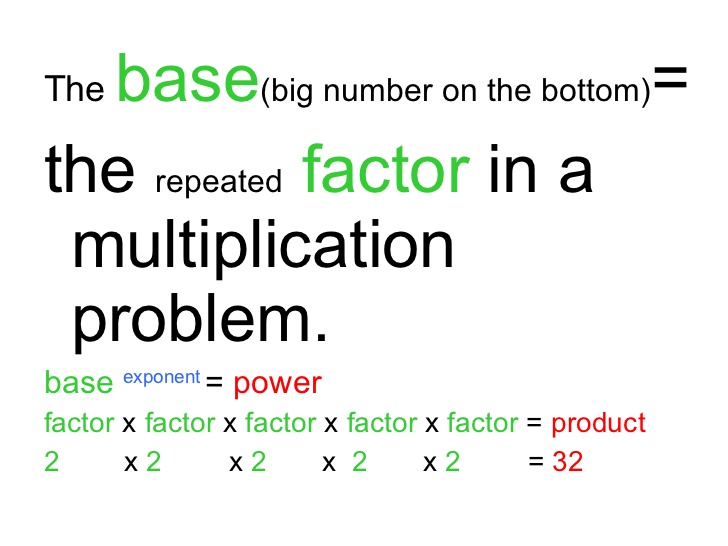 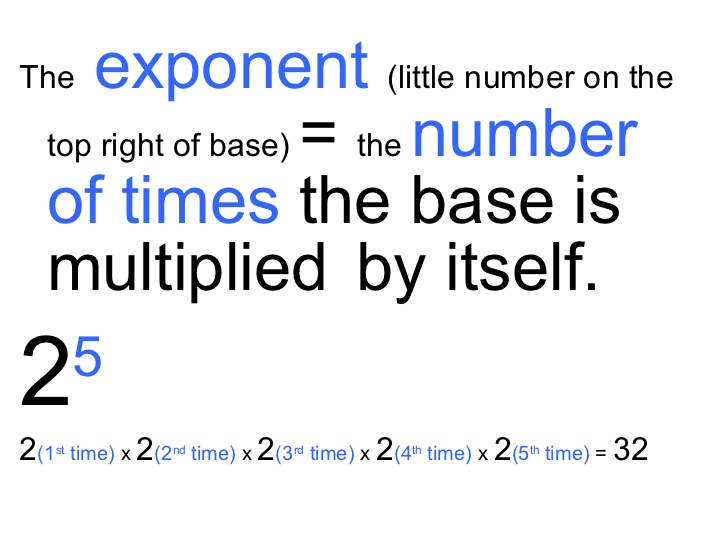 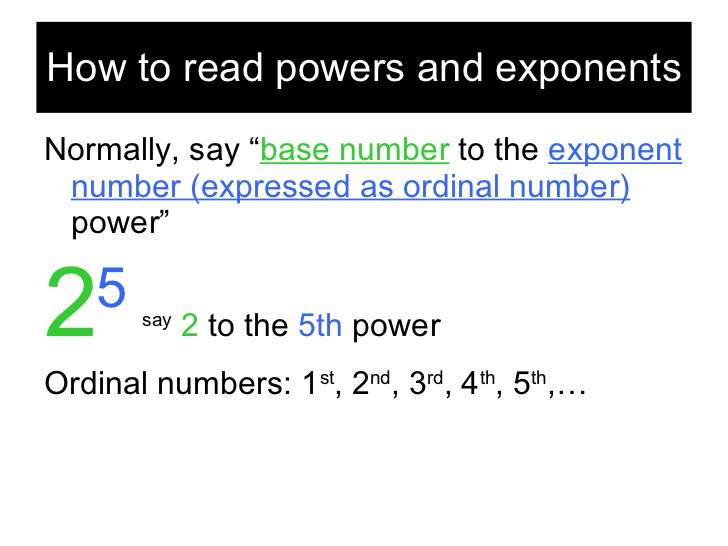 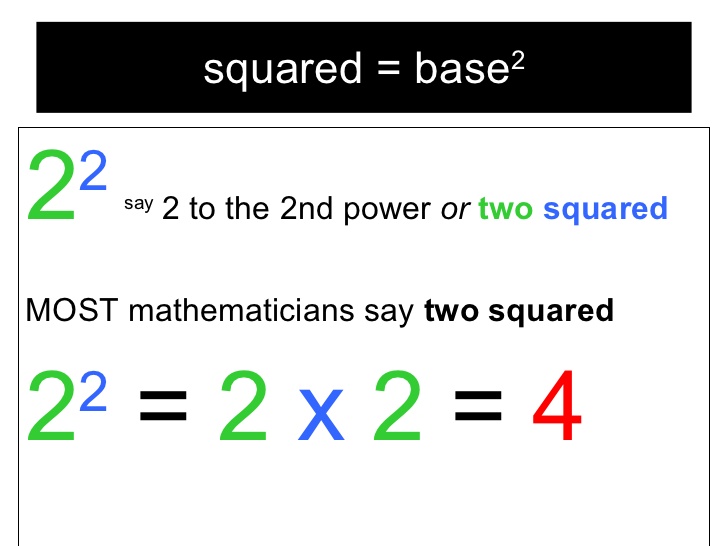 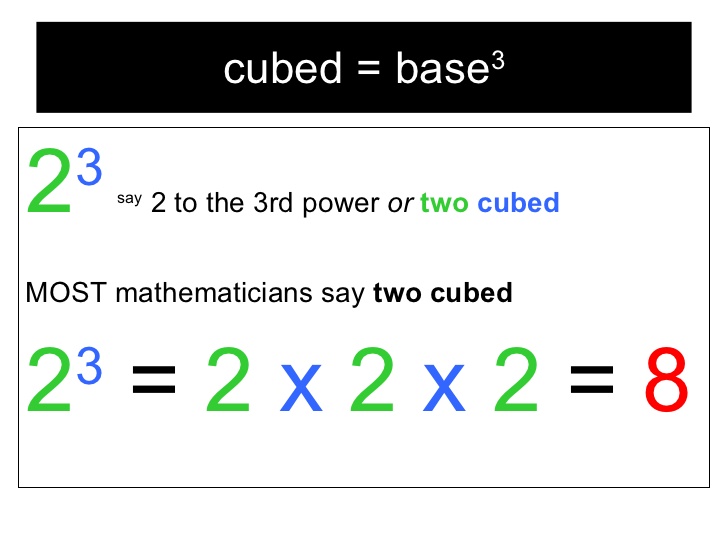 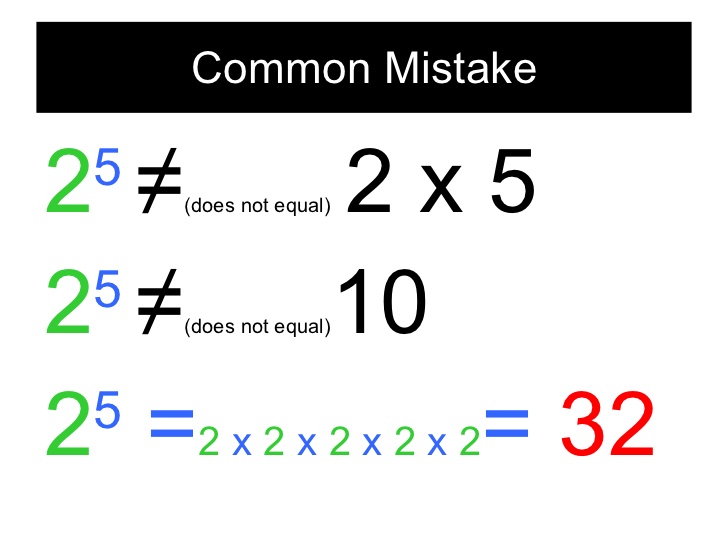 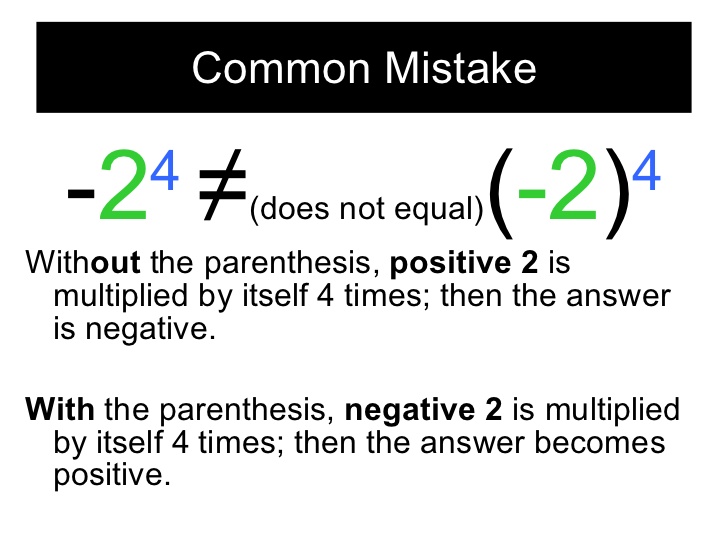 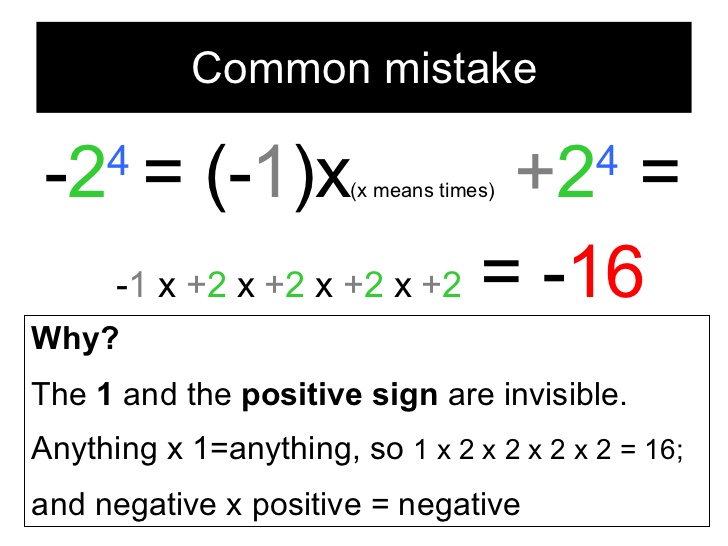 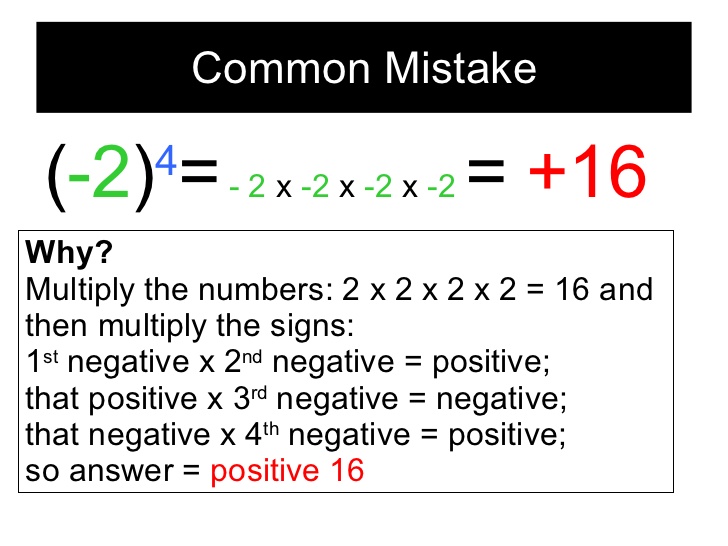 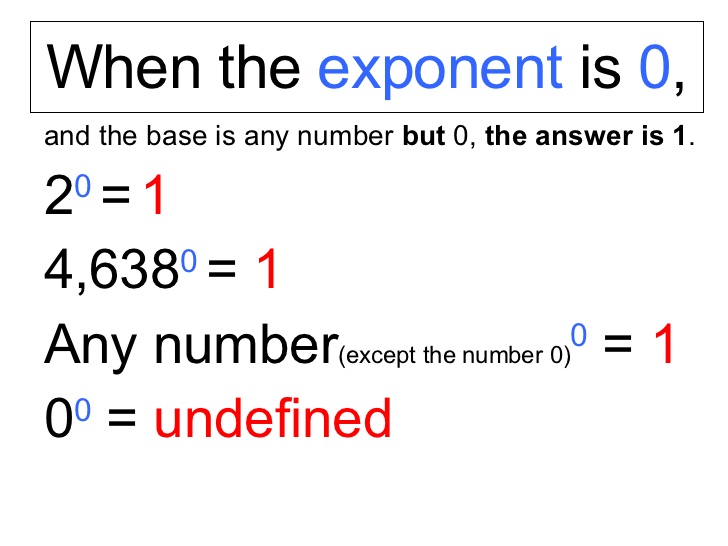 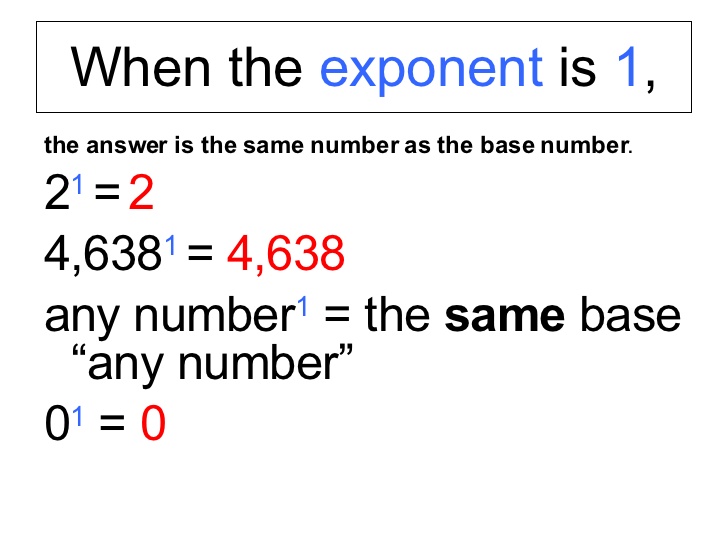 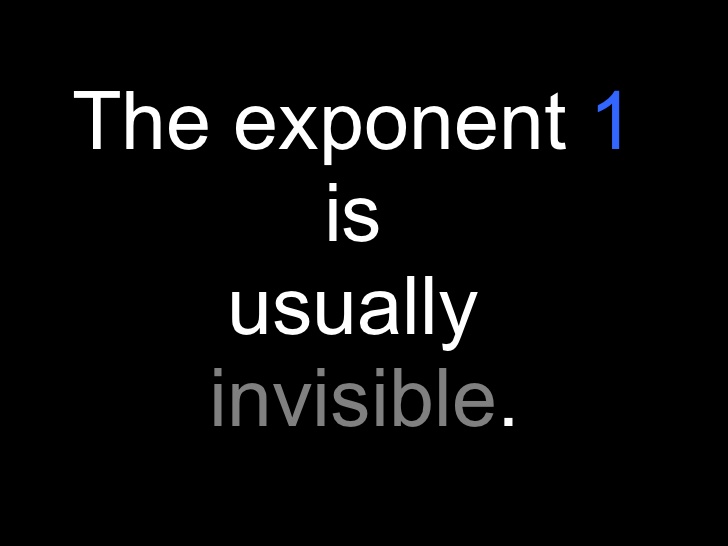 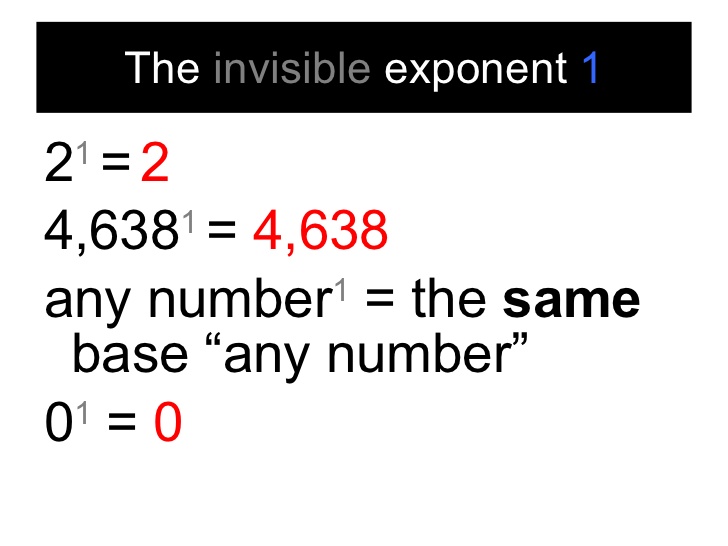 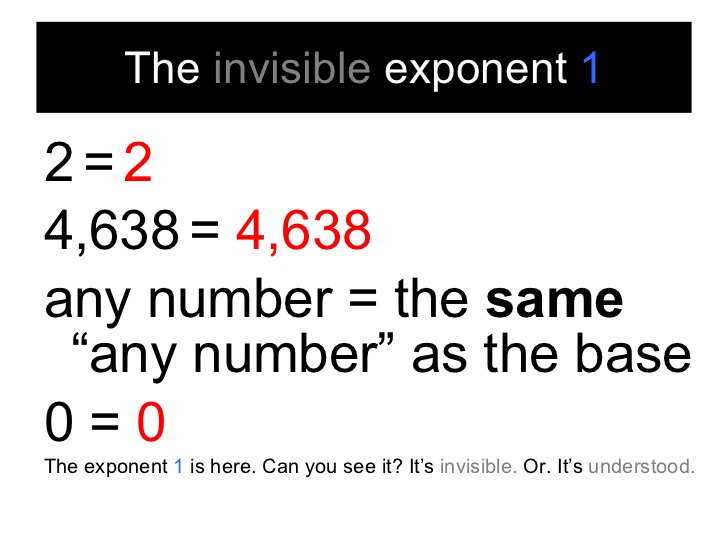 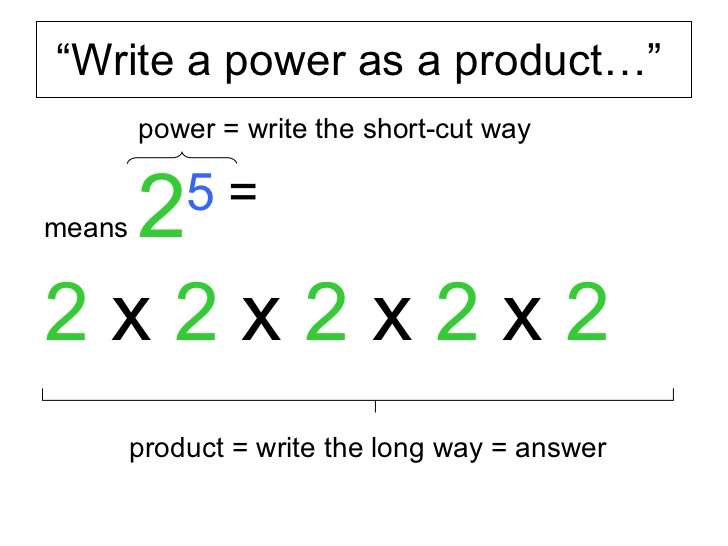 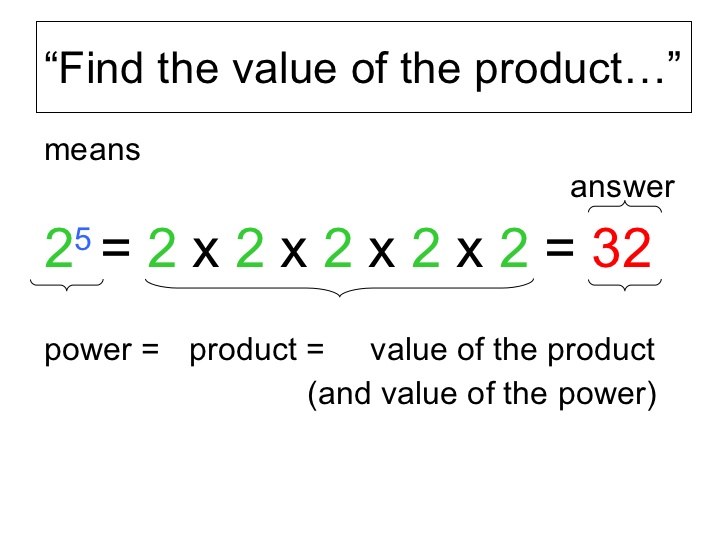 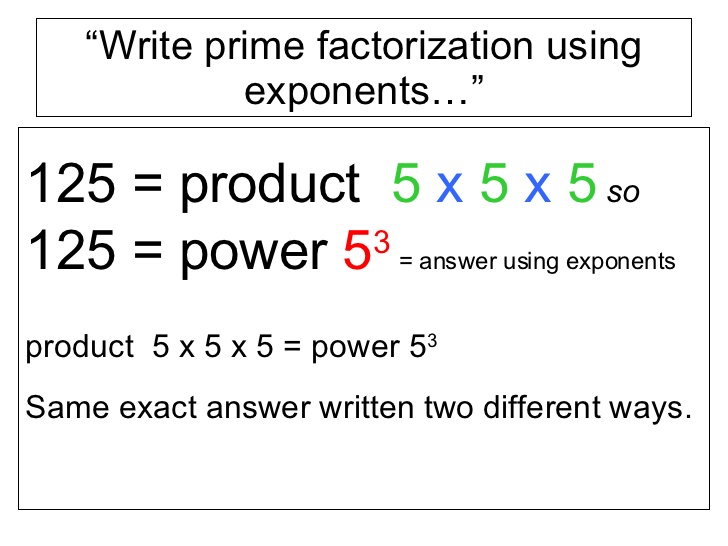 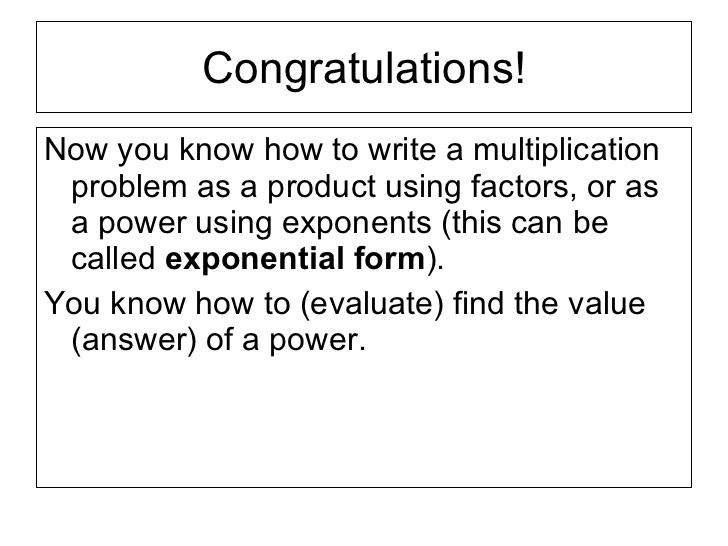 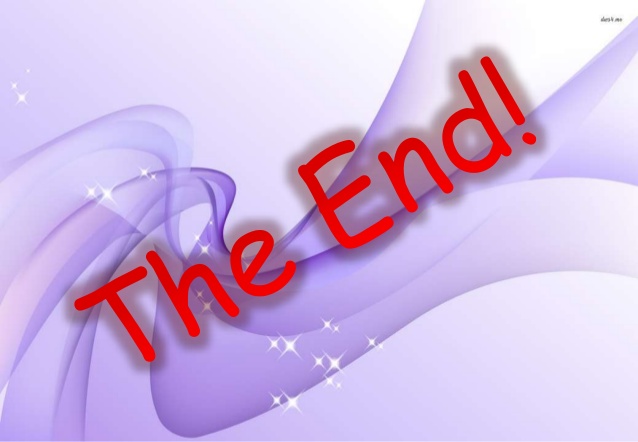